INTRODUCTIONMATEMEMATIKA DISKRIT
Heru Nugroho, S.Si., M.T.
Email	: heru@tass.telkomuniversity.ac.id
Blog 	: herunugroho.tass.telkomuniversity.ac.id
Hp/WA	: 081394322043
KIAT-KIAT TIDAK LULUSMK : MATDIS (AMAT SADIS …..)
Jarang hadir di Kelas, sekalinya hadir ganggu temennya (ngobrol dll)
Tidak mengerjakan tugas
Mencontek saat mengerjakan /quis/asessment
Berperilaku tidak senonoh di kampus (missal : berkelahi karena rebutan hape pacar heheheh …)
Ketahuan merokok di kampus
Tidak menggunakan seragam sebagaimana mestinya
Membantu mentab RFID/presensi teman yang tidak hadir di kelas
Melanggar aturan yang telah disepakati bersama
KIAT-KIAT TIDAK LULUSMK : MATDIS (AMAT SADIS …..)
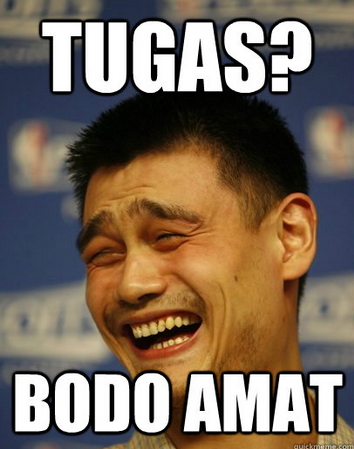 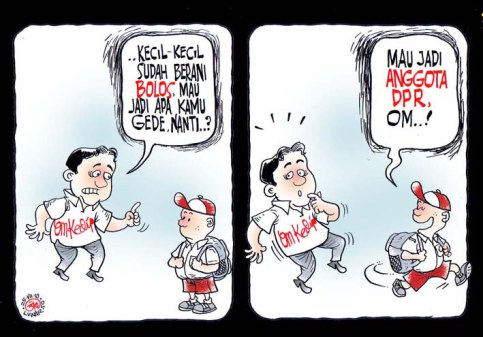 KIAT-KIAT TIDAK LULUSMK : MATDIS (AMAT SADIS …..)
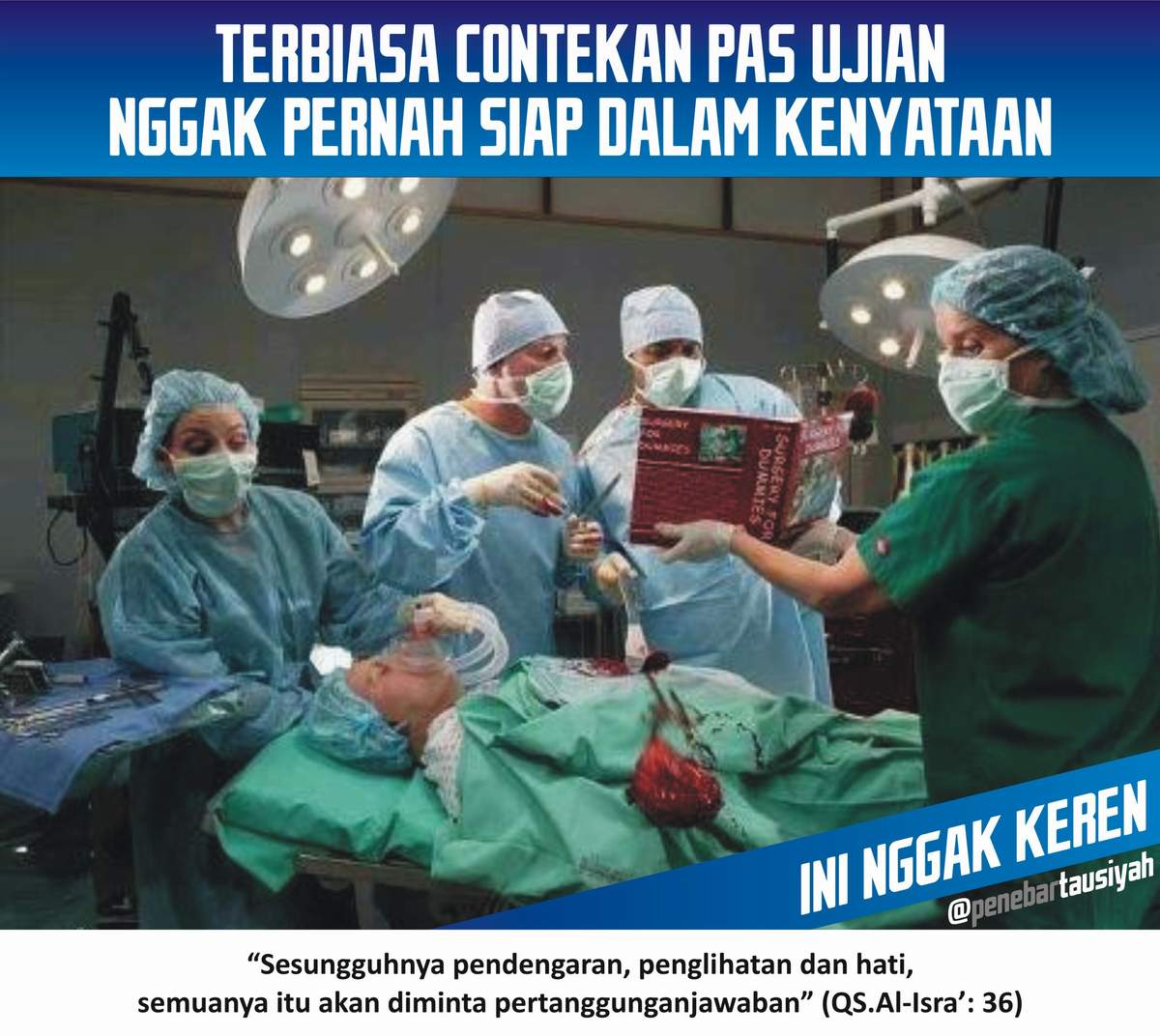 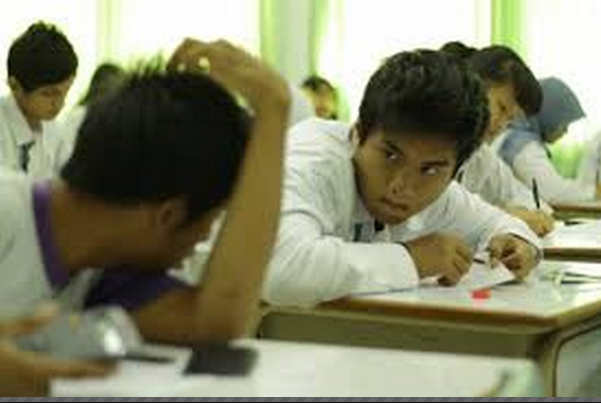 KIAT-KIAT TIDAK LULUSMK : MATDIS (AMAT SADIS …..)
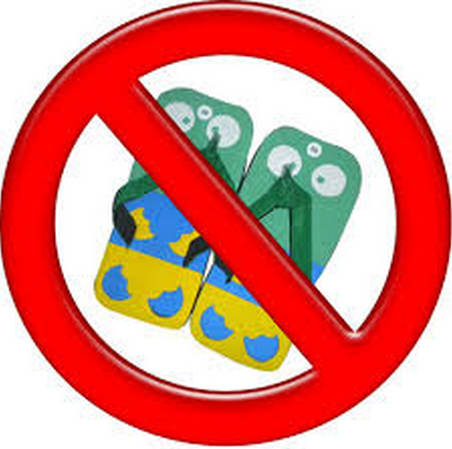 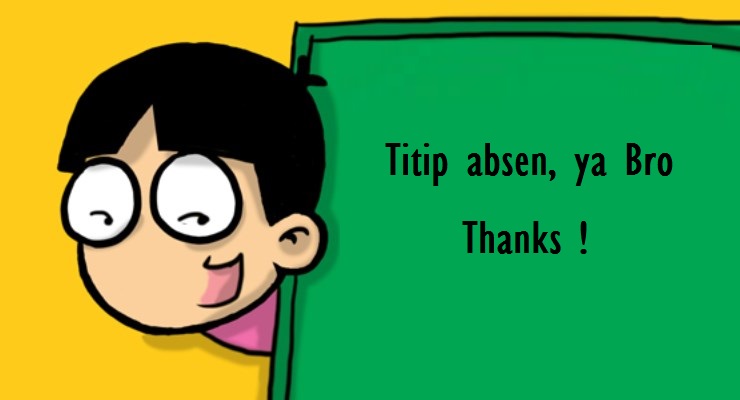 KIAT-KIAT TIDAK LULUSMK : MATDIS (AMAT SADIS …..)
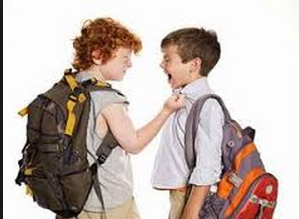 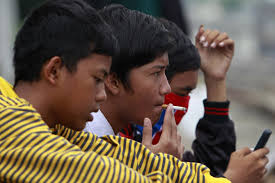 Jadi Gimana Dong …
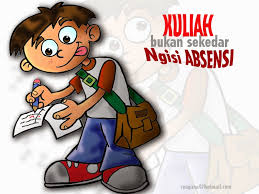 Kontrak Perkuliahan
Daftar hadir perkuliahan menggunakan RFID atau presensi biasa
Alat komunikasi dan elektronik selama perkuliahan mohon disesuaikan (mode silent atau nonaktif)
Membuka Notebook untuk kepentingan perkuliahan jika diperintahkan oleh dosen
Kehadiran minimal mahasiswa adalah 75%
Menggunakan Jas Almamater untuk presentasi tugas/tugas besar.
Toleransi keterlambatan : 15 menit
Menggunakan alas kaki (sepatu) sesuai dengan aturan yang berlaku.
Meninggalkan kelas dalam keadaan bersih, bebas dari sampah atau bekas makanan.
Media Komunikasi
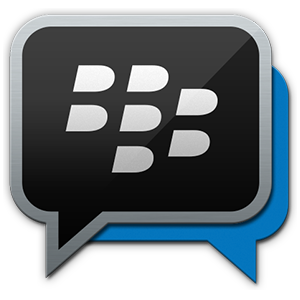 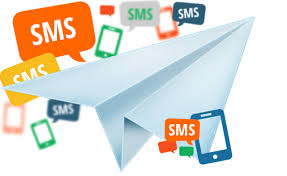 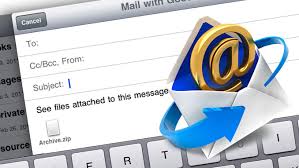 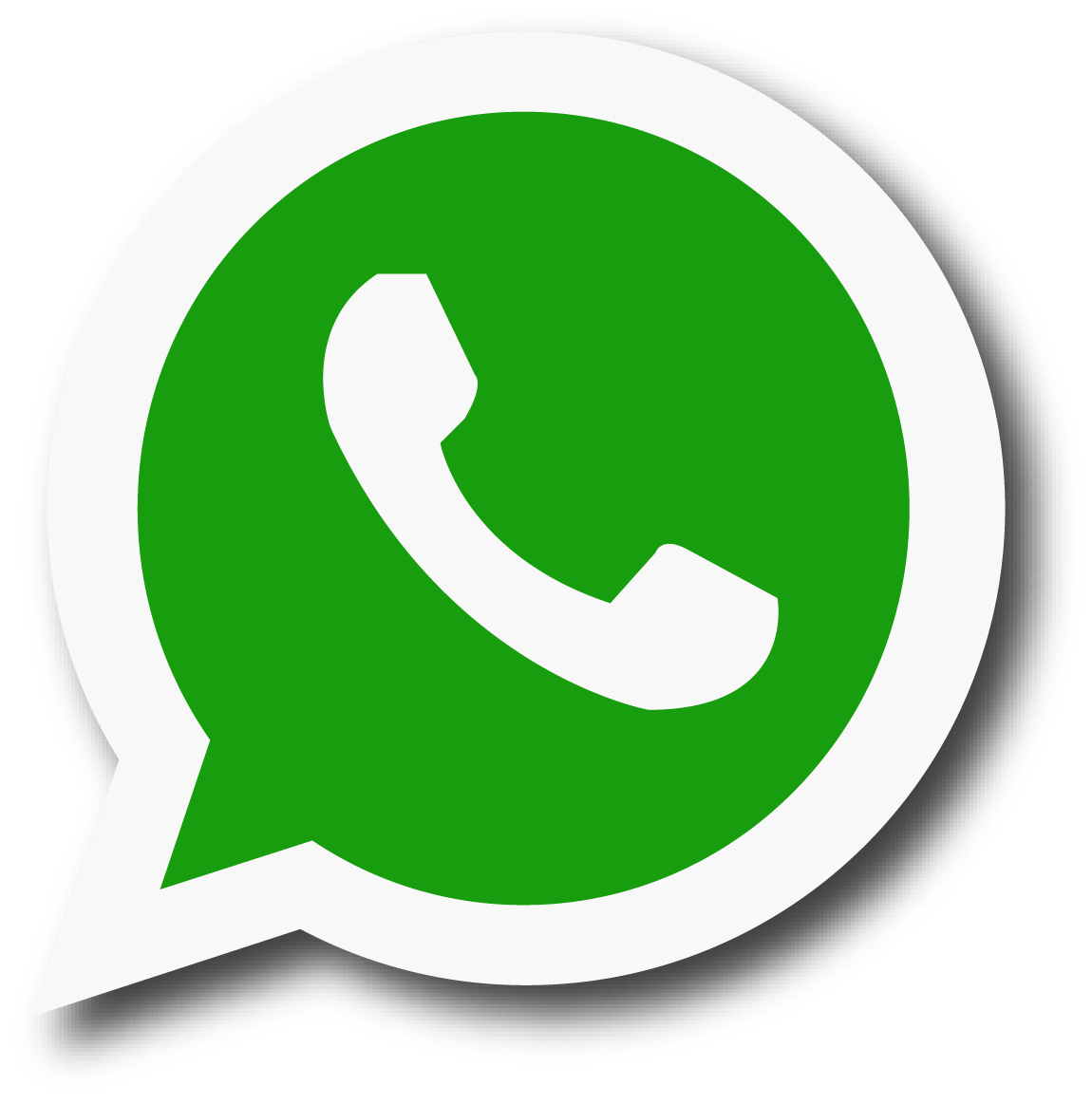 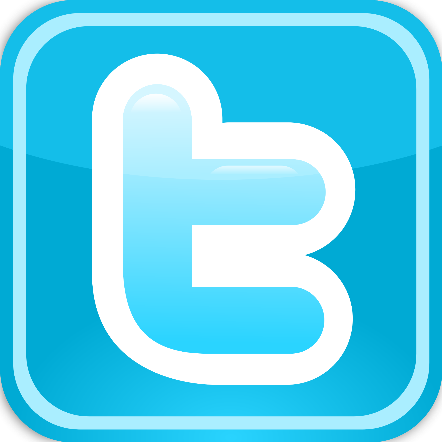 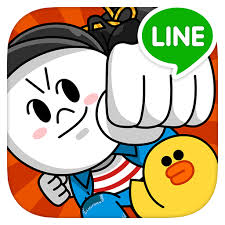 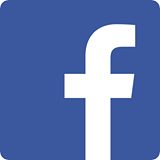 ETIKA MENGIRIM PESAN
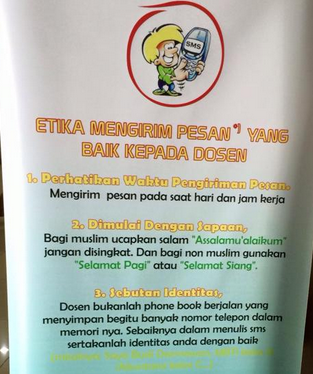 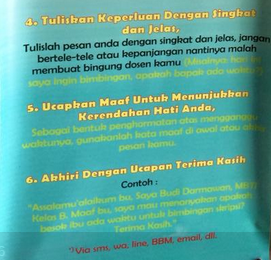 Materi Kuliah Matematika Diskrit
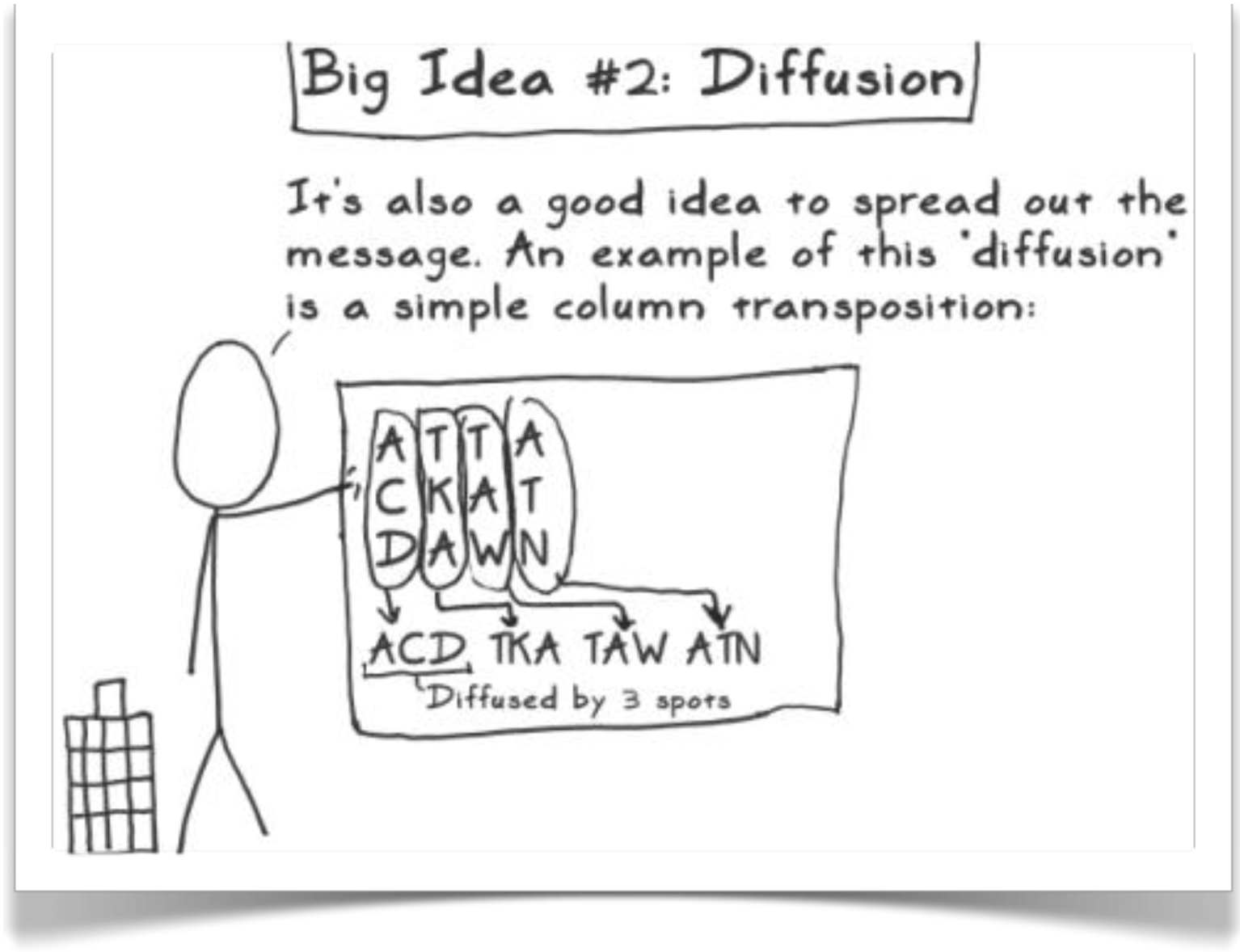 Kajian Logika Matematika 
 Bab 1	: Himpunan
 Bab 2	: Logika Matematika
 Bab 3	: Aljabar  & Fungsi Boolean  
Kajian Database relasional dan 
Fungsi Dalam Kriptografi
 Bab 4	: Relasi dalam Basis Data
 Bab 5	: Fungsi Dalam Kriptografi
Materi Dapat Diunduh di http://herunugroho.staff.telkomuniversity.ac.id/kuliah/matematika-diskrit/
Materi Kuliah Matematika Diskrit
Kajian Implementasi Graf & Pohon 
Dalam Dunia IT
 Bab 7		: Graf
 Bab 8		: Pewarnaan Graf 
 Bab 9 		: Jalur Terpendek
 Bab 10      	: Kode Hufman
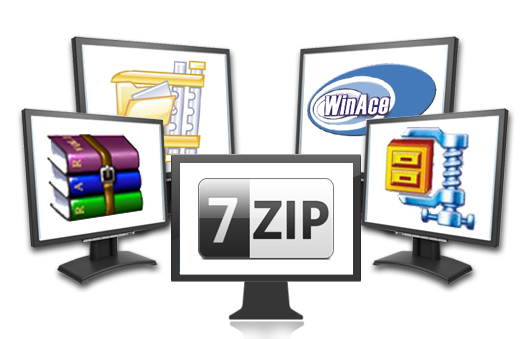 Sistem Penilaian
Asessment Kajian 1 	: 25%
 Asessment Kajian 2 	: 30%
 Asessment Kajian 3 	: 30%
 Tugas					: 15%
Buku Referensi Utama
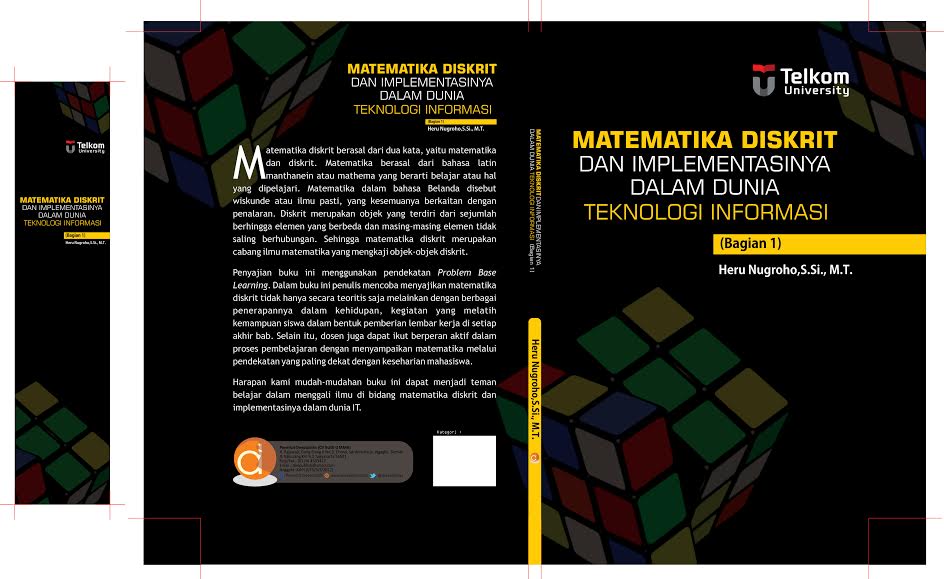 Buku Referensi Lainnya
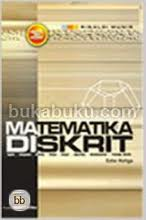 Munir,   R., Matematika Diskrit, Edisi kedua, untuk Infomatika,  Bandung, 2003




Rosen,  K. H.,  Discrete Mathematics and Its Applications, 7th  edition, McGraw-Hill, Singapore, 2007
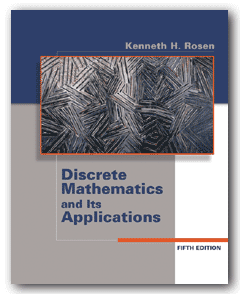 Mari Bersenang – Senang Sambil Belajar